আজকের পাঠে সবাইকে
 ফুলেল শুভেচ্ছা
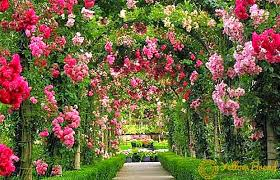 স্বাগতম বন্ধুরা
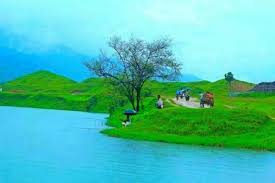 সবাই ভাল আছ?
শিক্ষক পরিচিতি
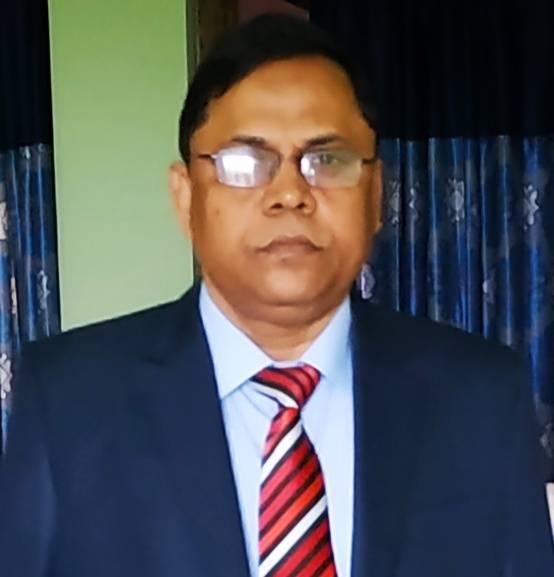 মোঃ রেজাউল করিম
[বিএসস(অনার্স),এমএসএস(অর্থনীতি), বিএড & এমএড]
সহকারী শিক্ষক
গাজীপুর ক্যান্টনমেন্ট বোর্ড উচ্চ বিদ্যালয়
বিওএফ, গাজীপুর ক্যান্টনমেন্ট, গাজীপুর।
পাঠ পরিচিতি
শ্রেণি-৬ষ্ঠ
বিষয়- গণিত
অধ্যায়- চতুর্থ
অনুশীলনী-৪.৩
তারিখঃ ২০/১১/২০২০
নিচের রাশিটি লক্ষ্য কর-
a+b=?  
a-b=?
এগুলো কী ধরনের রাশি?
এগুলো বীজগণিতীয় রাশি।
ধন্যবাদ
তাহলে আমাদের আজকের পাঠ-
বীজগণিতীয় রাশির 
সমস্যা 
ও 
সমাধান।
শিখনফল
১। বীজগণিতীয় রাশি কী তা বলতে পারবে।
২। বীজগণিতীয় রাশির যোগ-বিয়োগ করতে পারবে।
৩। বীজগণিতীয় সমস্যার সমাধান করতে পারবে।
সমস্যা
সমাধান
(দেখানো হলো)
সমস্যা
যদি x=a+b+c, y=a-b-c, z=b-c+a  হয়, তবে দেখাও যে, x-y+z=a+3b+c
সমাধান
দেওয়া আছে, x=a+b+c, y=a-b-c, z=b-c+a
؞x-y+z=(a+b+c)-(a-b-c)+(b-c+a)
            =a+b+c-a+b+c+b-c+a
            =a+a-a+b+b+b+c+c-c           
           =2a-a+3b+2c-c
            =a+3b+c
             ؞x-y+z=a+3b+c
(দেখানো হলো)
একক কাজ
সমস্যা
সমাধান (ক)
সমাধান (খ)
সমাধান (গ)
(xএবংy মান বসিয়ে)
؞নির্ণেয় মান 20
মূল্যায়ন
সমাধান
১। দেওয়া আছে,
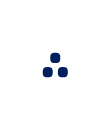 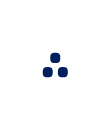 সমাধান
2। দেওয়া আছে,
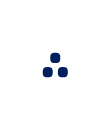 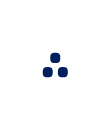 বাড়ির কাজ
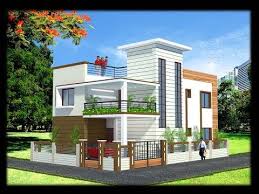 পাঠ্য বইয়ের ৪০ নং অংকটি 
(সৃজনশীল) HW করে রাখবে।
সবাইকে ধন্যবাদ
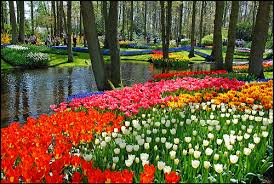 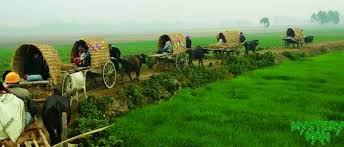 আল্লাহ হাফেজ